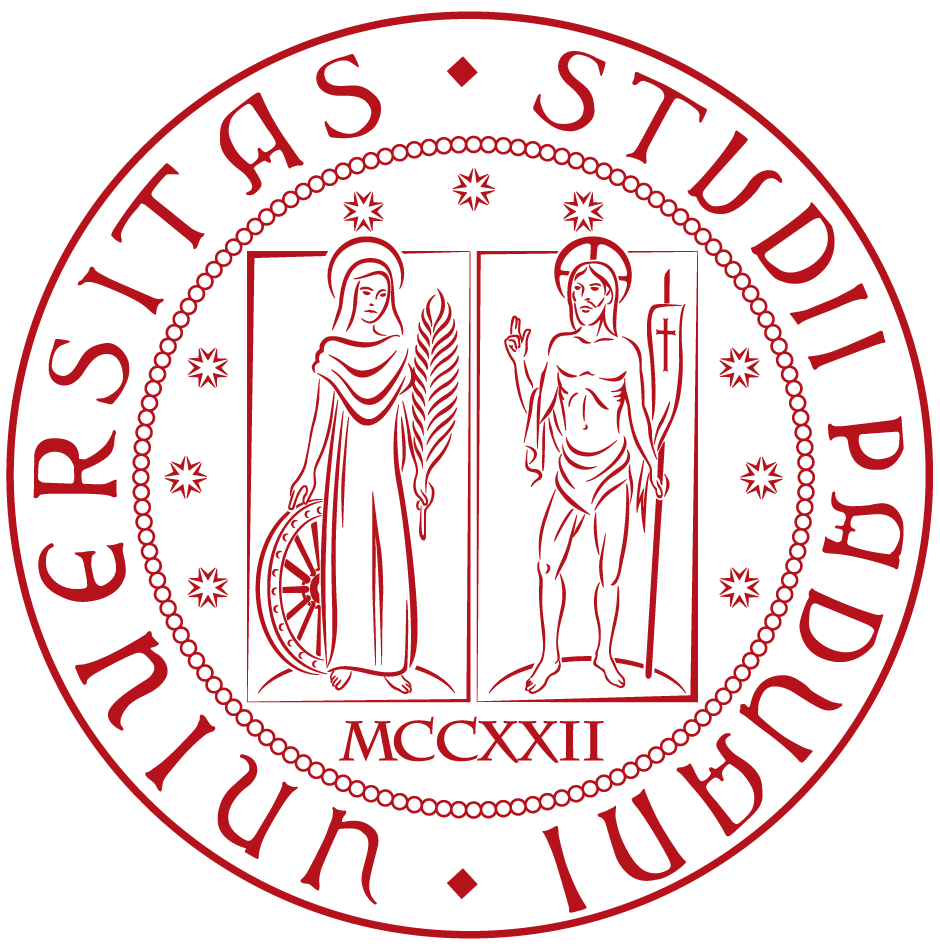 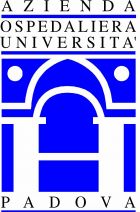 SLA: presa in carico di un paziente con malattia complessa
Dott. Gianni Sorarù
Ambulatorio Malattie del Motoneurone
Clinica Neurologica – Az. Ospedaliera Padova
Università di Padova
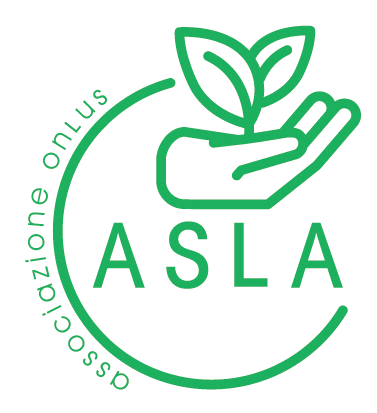 Padova, 23 settembre 2016
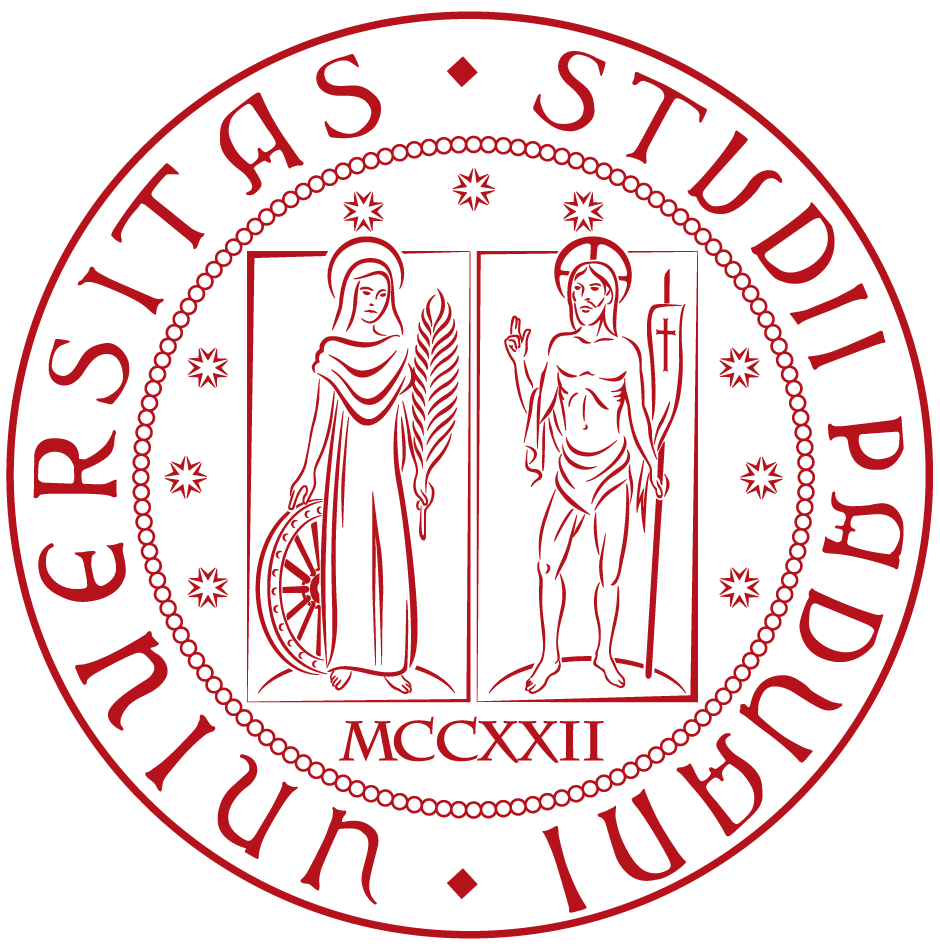 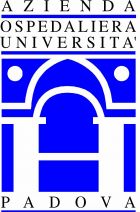 MALATTIE DEI MOTONEURONI
Famiglia eterogenea di patologie principalmente degenerative rare del sistema nervoso, caratterizzate dal coinvolgimento precoce dei motoneuroni. Possono essere sporadiche o ereditarie, ad esordio sia nell’età infantile che in quella adulta.
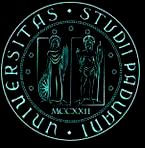 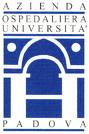 UNIVERSITA’ DEGLI STUDI
DI PADOVA
SLA (sclerosi laterale amiotrofica)
Definizione
“Malattia degenerativa selettiva dei motoneuroni che colpisce sia i neuroni superiori della corteccia motoria (I motoneurone) sia in neuroni inferiori del midollo spinale e del tronco encefalo (II motoneurone).”
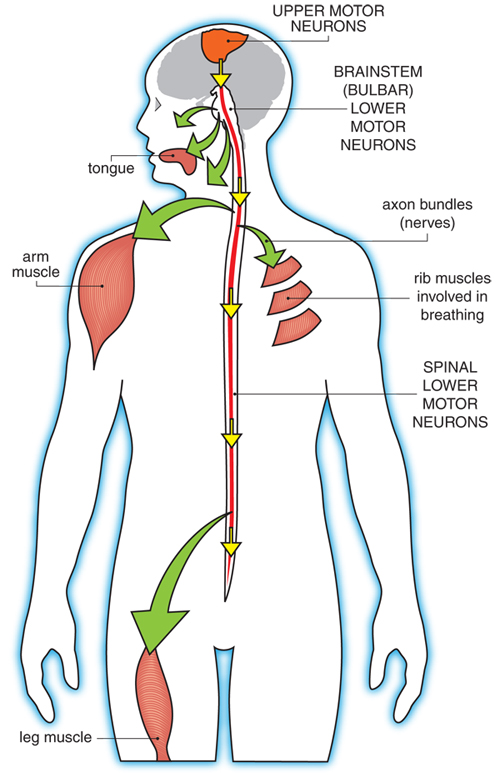 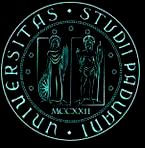 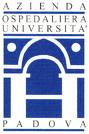 UNIVERSITA’ DEGLI STUDI
DI PADOVA
SLA 
Quadro clinico
Segni di sofferenza del primo motoneurone
Spasticità
Perdita destrezza muscolare
Sindrome pseudobulbare
Segni di sofferenza del secondo motoneurone
Atrofia muscolare
Perdita di forza
Fascicolazioni
Progressione clinica
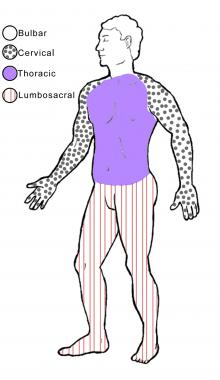 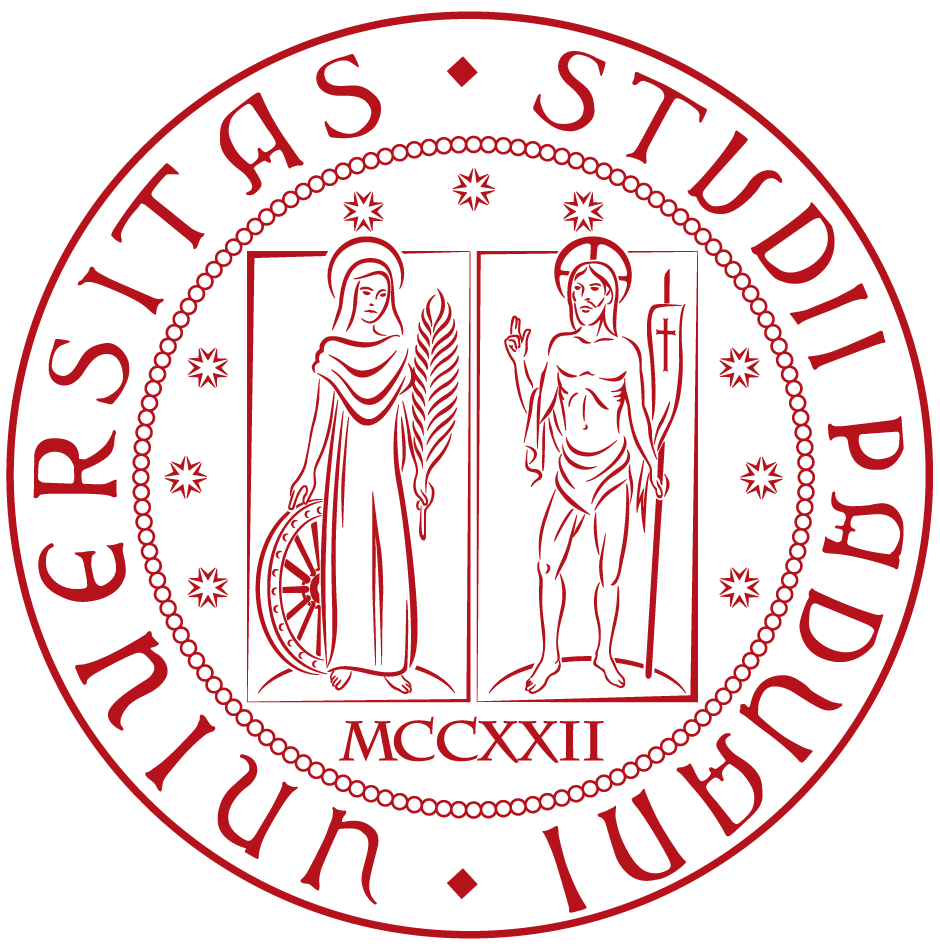 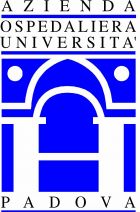 La SLA è una malattia
COMPLESSA
complèsso agg. [dal lat. complexus, part. pass. di complecti «stringere, comprendere, abbracciare»]. – 1. a. Che risulta dall’unione di più parti o elementi (contr. di semplice): una questione c., un ragionamento c.; che ha diversi aspetti sotto cui si può o si deve considerare e di cui bisogna tener conto: è un problema c.; multiforme, complicato: l’uomo è creatura c. (Lambruschini); commedia con intreccio assai c.; o eccessivamente elaborato, e quindi involuto, non facile, di comprensione non immediata: un periodare complesso.
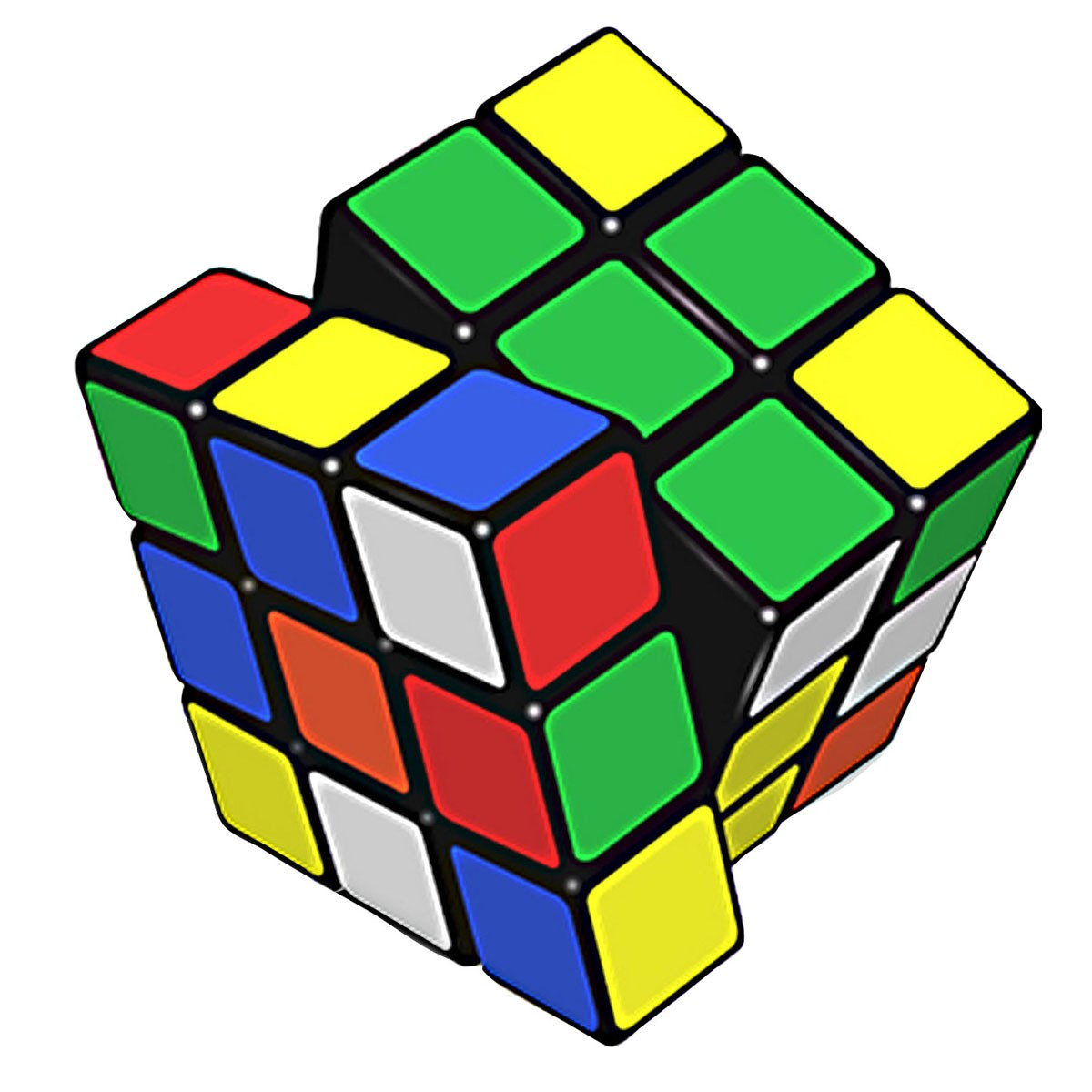 (Vocabolario Treccani online)
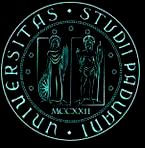 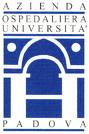 UNIVERSITA’ DEGLI STUDI
DI PADOVA
SLA 
Epidemiologia
La SLA è un disordine rara
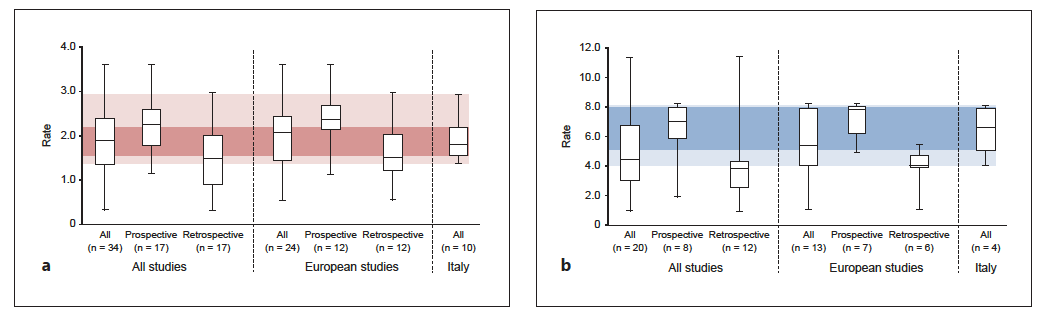 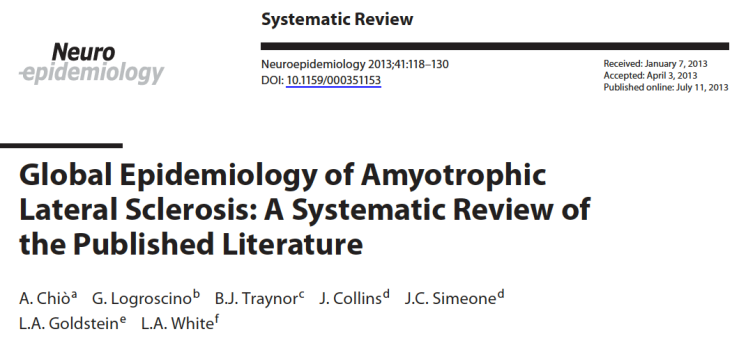 INCIDENZA
PREVALENZA
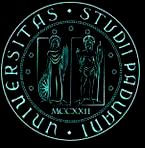 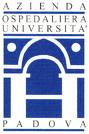 UNIVERSITA’ DEGLI STUDI
DI PADOVA
SLA 
Epidemiologia
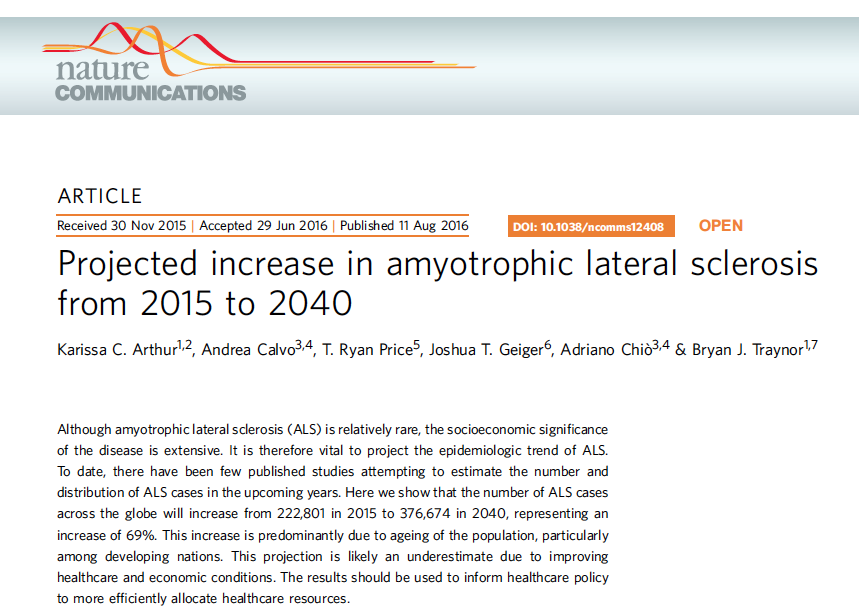 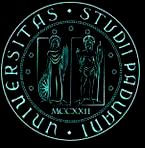 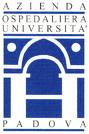 UNIVERSITA’ DEGLI STUDI
DI PADOVA
SLA
Malattia multifattoriale
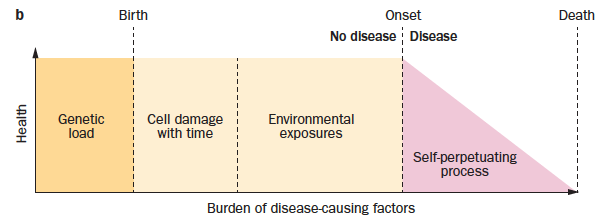 (Al-Chalabi, 2013)
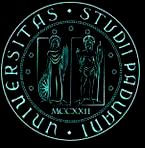 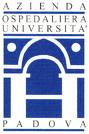 UNIVERSITA’ DEGLI STUDI
DI PADOVA
SLA
Genetica
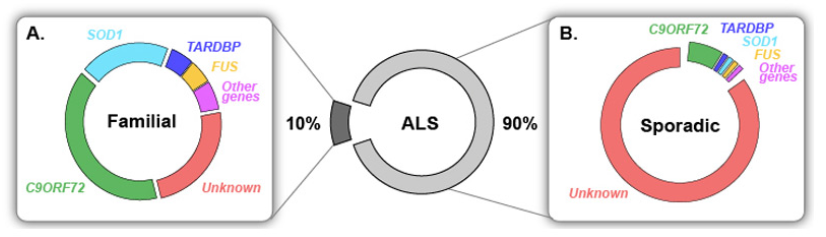 (Laferriere, 2015)
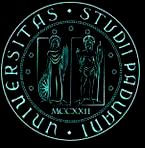 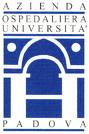 UNIVERSITA’ DEGLI STUDI
DI PADOVA
SLA
Genetica vs Processi fisiopatologici
Controllo qualità proteine
VCP
SQSTM1
UBQLN2
Dinamica citoscheletro
TUBA4A
DCTN1
PFN1
Processazione RNA
TARDBP
FUS
Riparazione DNA
NEK1
Stress ossidativo
SOD1
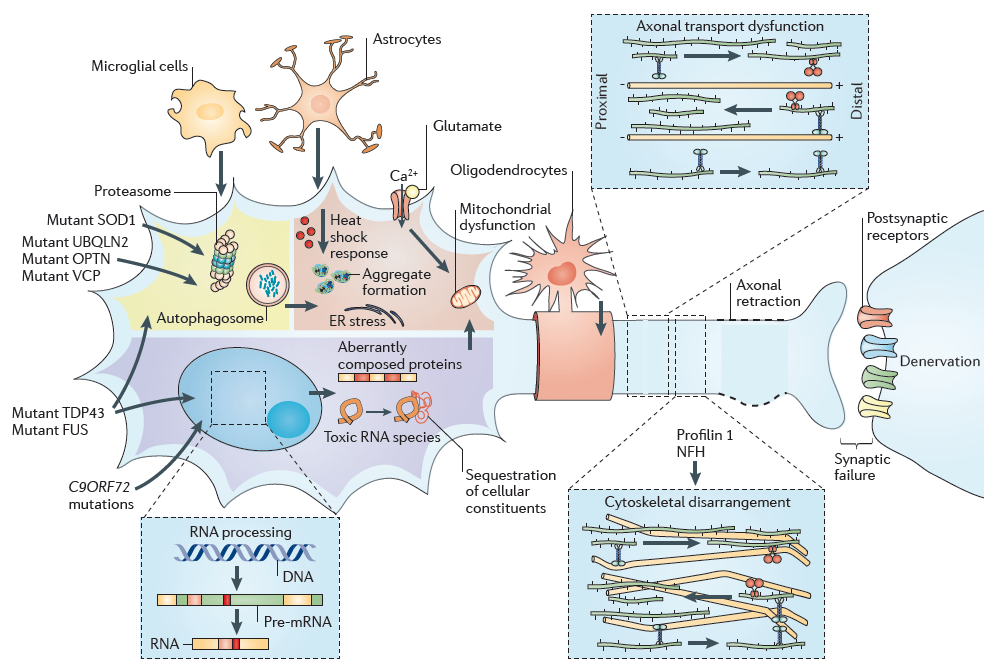 (Robberecht al, 2013)
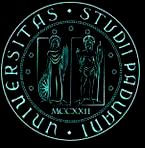 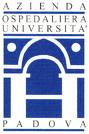 UNIVERSITA’ DEGLI STUDI
DI PADOVA
SLA
Genetica vs Consulenza genetica
Anamnesi familiari incomplete

Molti nuovi geni

Penetranza incompleta

No terapia
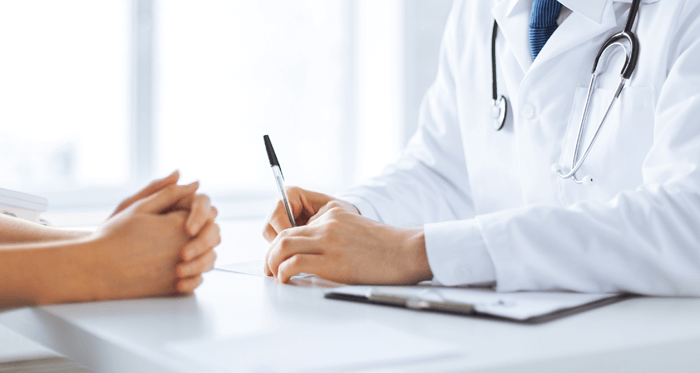 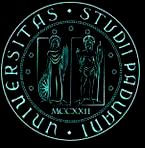 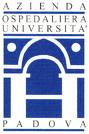 UNIVERSITA’ DEGLI STUDI
DI PADOVA
SLA
Eterogeneità
La SLA è un disordine eterogeneo
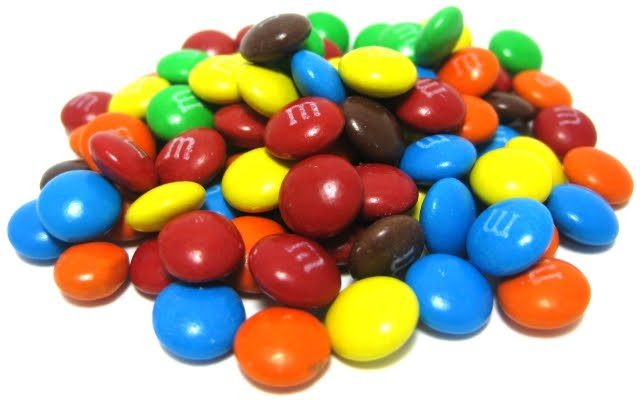 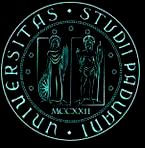 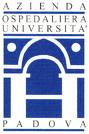 UNIVERSITA’ DEGLI STUDI
DI PADOVA
SLA
Eterogeneità
Neuropatologia

Genetica

Clinica
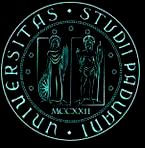 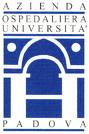 UNIVERSITA’ DEGLI STUDI
DI PADOVA
SLA
Eterogeneità
Neuropatologia

Genetica

Clinica
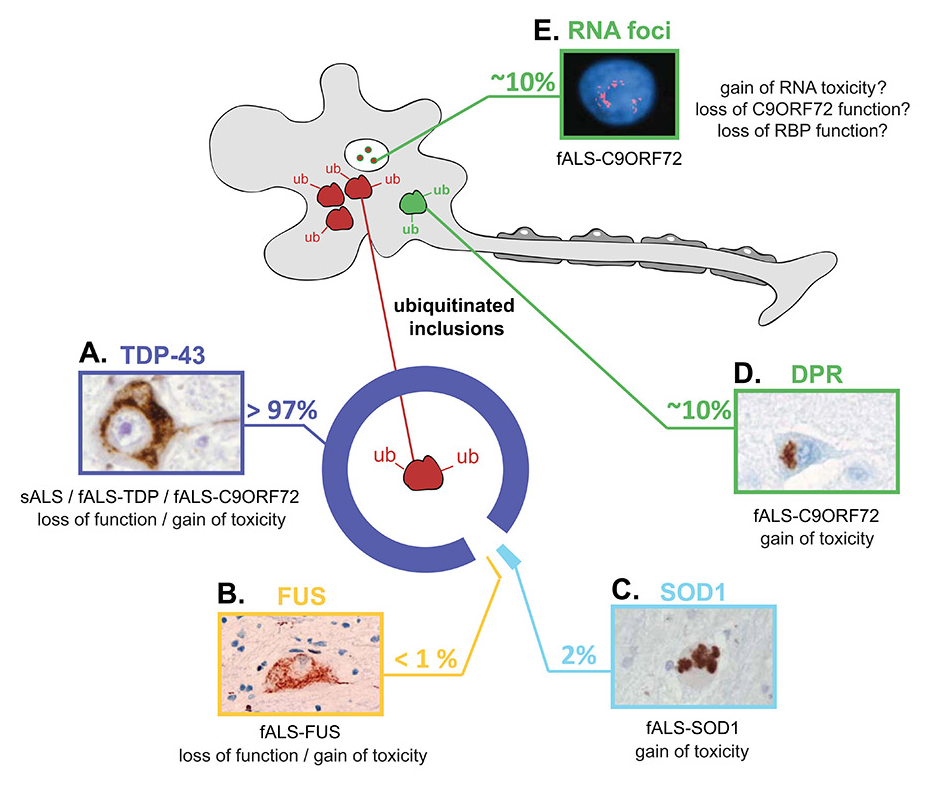 (Laferrière et al, 2015)
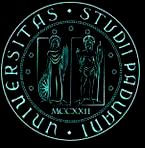 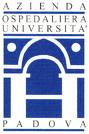 UNIVERSITA’ DEGLI STUDI
DI PADOVA
SLA
Eterogeneità
Neuropatologia

Genetica

Clinica
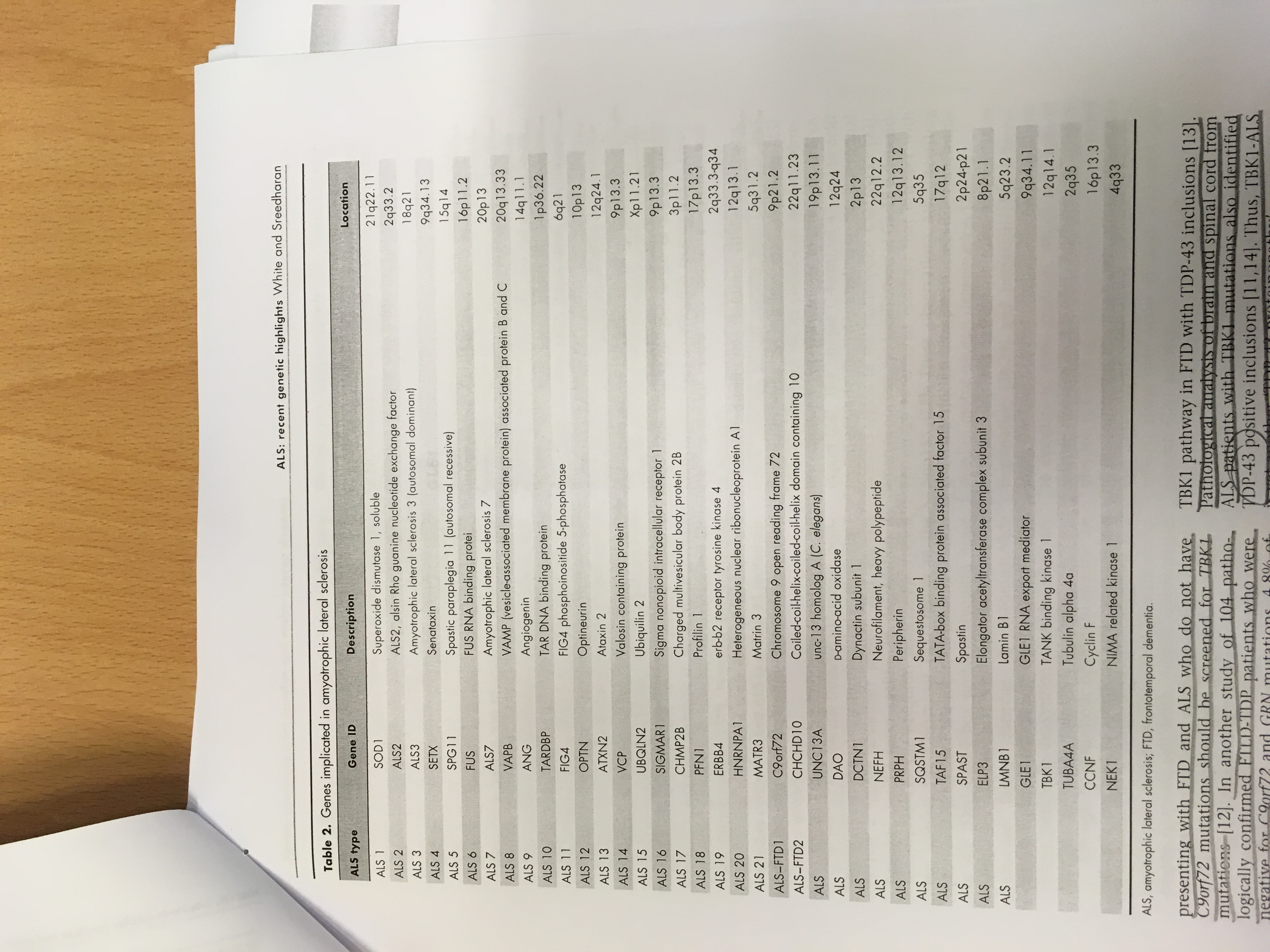 (White et al, 2016)
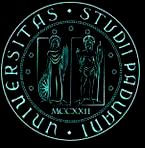 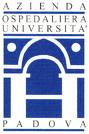 UNIVERSITA’ DEGLI STUDI
DI PADOVA
SLA
Eterogeneità
Neuropatologia

Genetica

Clinica
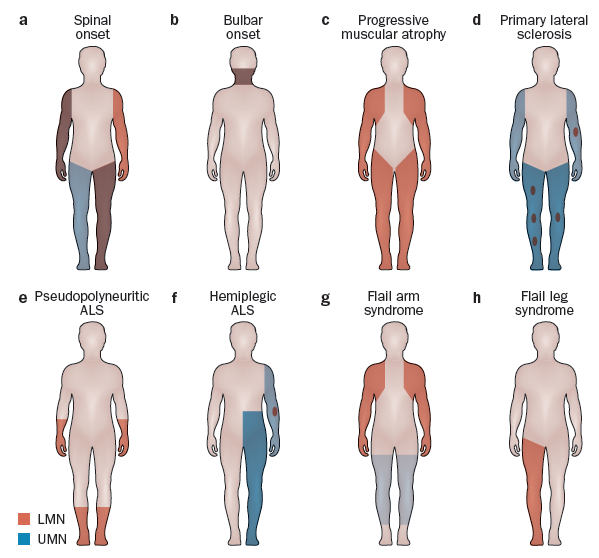 (Swinnen, 2015)
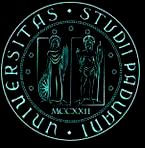 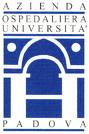 UNIVERSITA’ DEGLI STUDI
DI PADOVA
SLA
Eterogeneità
Neuropatologia

Genetica

Clinica
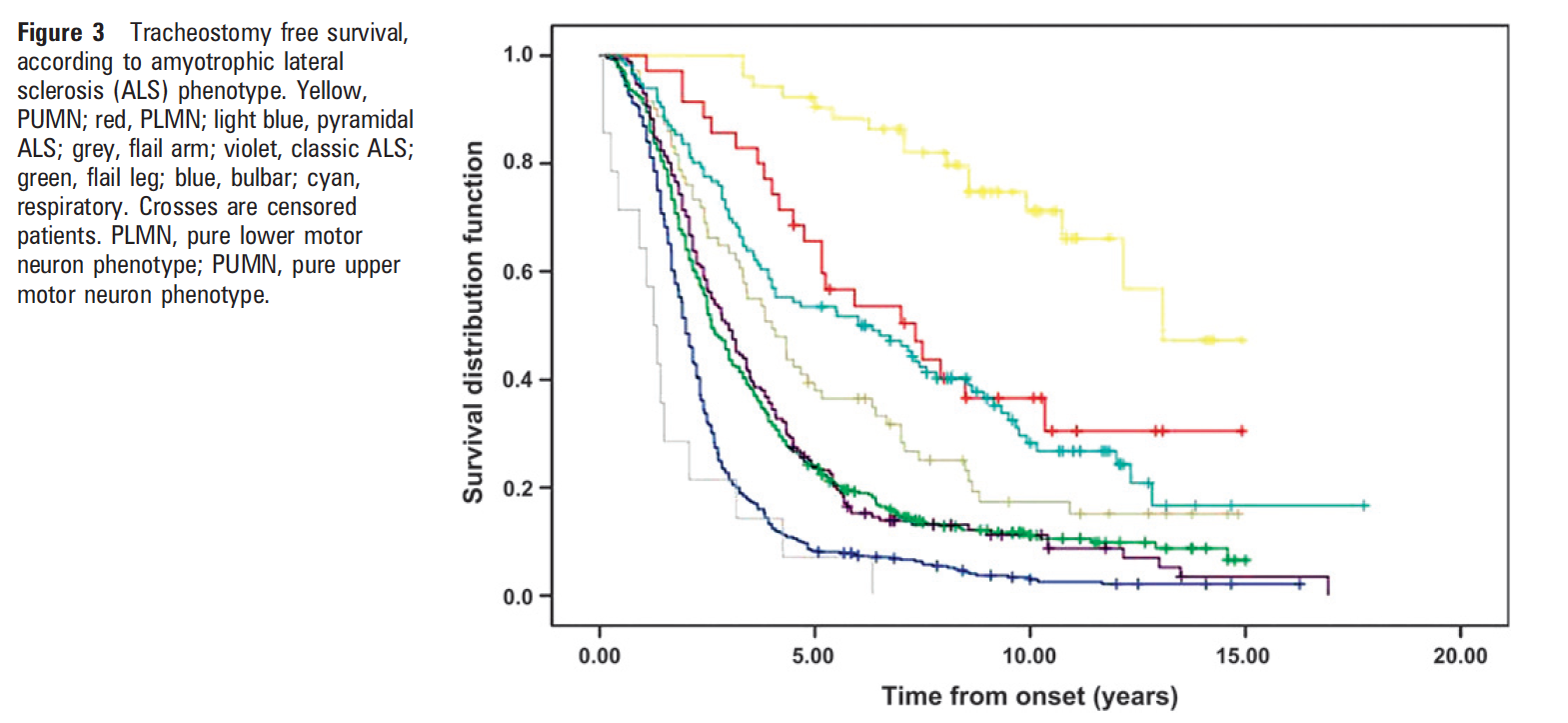 (Chiò, 2012)
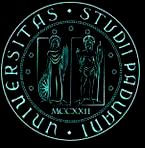 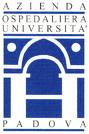 UNIVERSITA’ DEGLI STUDI
DI PADOVA
SLA
ALS-FTD Spectra
ALS-FTD spectrum

ALS-Miopatia spectrum

ALS-altre malattie neurologiche spectrum
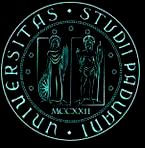 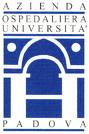 UNIVERSITA’ DEGLI STUDI
DI PADOVA
SLA
Terapia
Ad oggi, l’unico farmaco autorizzato nella cura della SLA è il riluzolo
Derivato benzotiazolico in grado di modulare il rilascio presinaptico di glutamato
Riluzolo 100 mg al giorno è sicuro e aumenta la sopravvivenza di 2 mesi in pazienti con SLA” (Miller et al, 2002). NESSUN EFFETTO SULLA FUNZIONE MOTORIA.
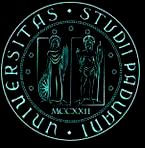 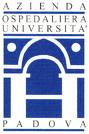 UNIVERSITA’ DEGLI STUDI
DI PADOVA
SLA
Terapia
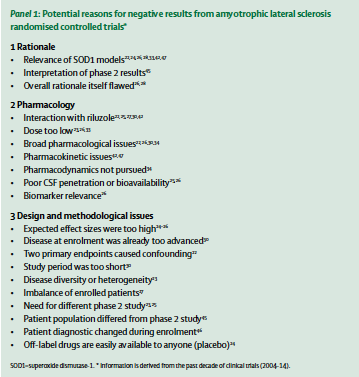 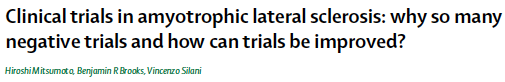 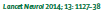 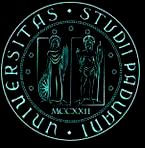 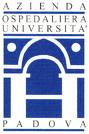 UNIVERSITA’ DEGLI STUDI
DI PADOVA
BIOMARCATORE
Definizione
“Marker biologico”, oggettivamente misurabile, indicatore del processo biologico normale, del processo morboso, e della risposta farmacologica ad un intervento terapeutico.   
(Biomarkers Definition Working Group, 2001)
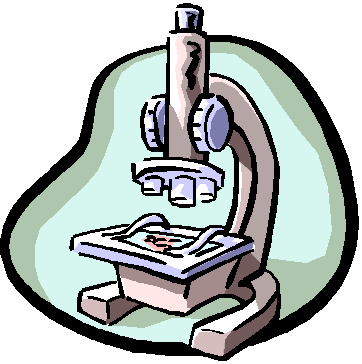 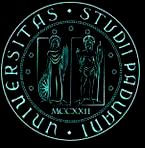 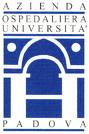 UNIVERSITA’ DEGLI STUDI
DI PADOVA
BIOMARCATORE 
Categorie
Predire la malattia in un soggetto asintomatico
BIOMARCATORI SCREENING:
Consentire diagnosi (differenziale)
BIOMARCATORI DIAGNOSTICI
Predire outcome e consentire monitoraggio terapeutico
BIOMARCATORI PROGRESSIONE
(Azuaje, 2010)
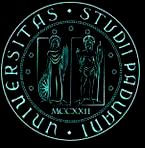 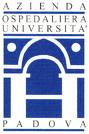 UNIVERSITA’ DEGLI STUDI
DI PADOVA
BIOMARCATORI e SLA
Ad oggi non esiste un vero biomarcatore  per la SLA!!!
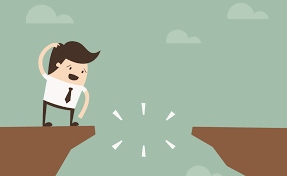 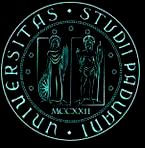 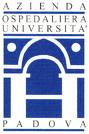 UNIVERSITA’ DEGLI STUDI
DI PADOVA
BIOMARCATORI e SLA
Funzionali / Clinici
Sono biomarcatori di progressione.
Sopravvivenza: principale endpoint ad oggi utilizzato nei trial clinici. Perfezionato dall’essere combinato a punteggio ALSFRSr (CAFS, Combined Assessment of Function and Survival) (Berry, 2013)
ALSFRSr: poco utile nel misurare la funzione globale (Franchigioni, 2013) 
MITOS: sistema di stadiazione che predice la sopravvivenza (Tramacere, 2015)
Forza muscolare: misurata attraverso varie scale
Funzione respiratoria: soprattutto SNIP (Sniff pressure) perché eseguibile anche nei pazienti bulbari
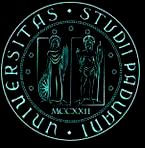 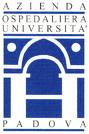 UNIVERSITA’ DEGLI STUDI
DI PADOVA
SLA
Negli studi prospettici di
registro la sopravvivenza
mediana dall’esordio è di
circa 2,5 anni

• Negli studi basati su centri di riferimento la
sopravvivenza mediana
aria fra 3,5 e 4 anni
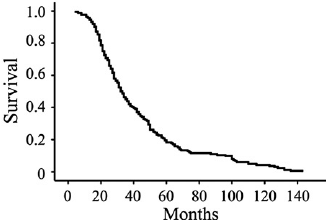 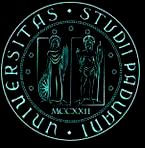 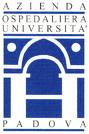 UNIVERSITA’ DEGLI STUDI
DI PADOVA
SLA
Mesi
0                                             12                       	                            18                                           30
Alterazioni progressive della funzione motoria
in ambito spinale e/o bulbare
Ritardo
diagnostico
Grave
disabilità
PEG
Ventilazione
meccanica
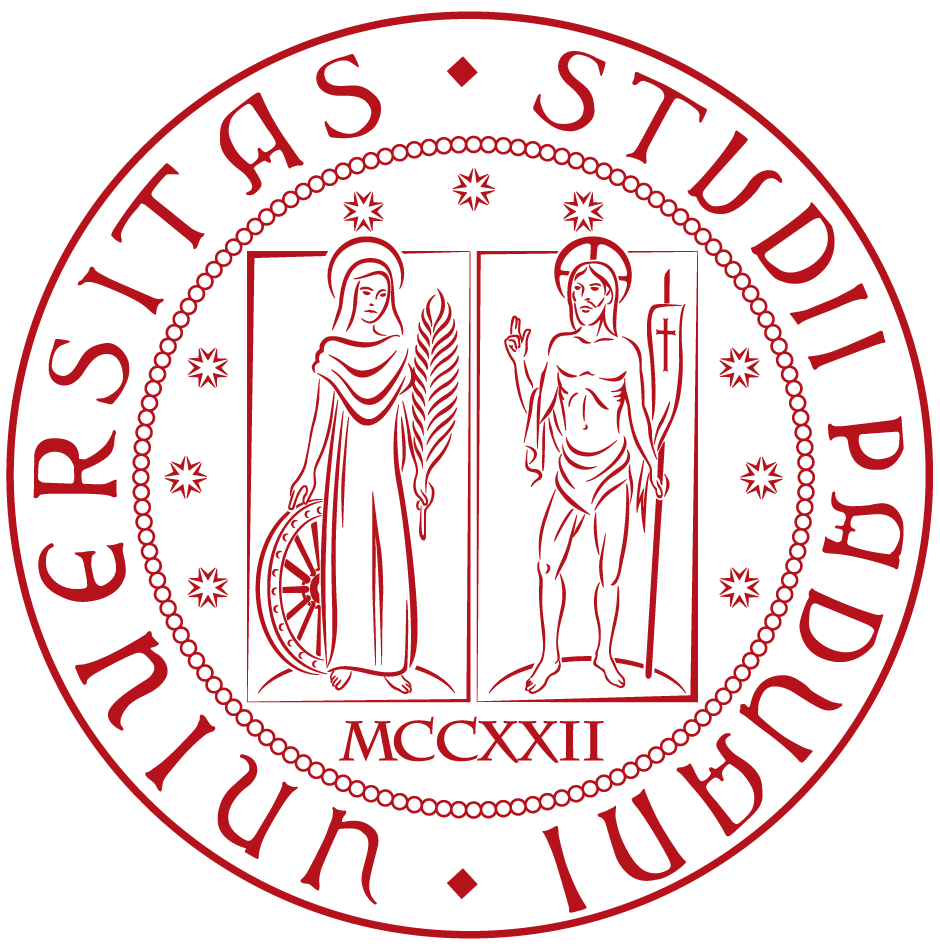 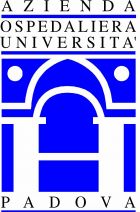 SLA
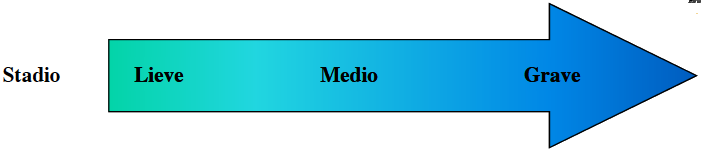 PAZIENTE
AMBULATORIALE
PAZIENTE
DOMICILIARE
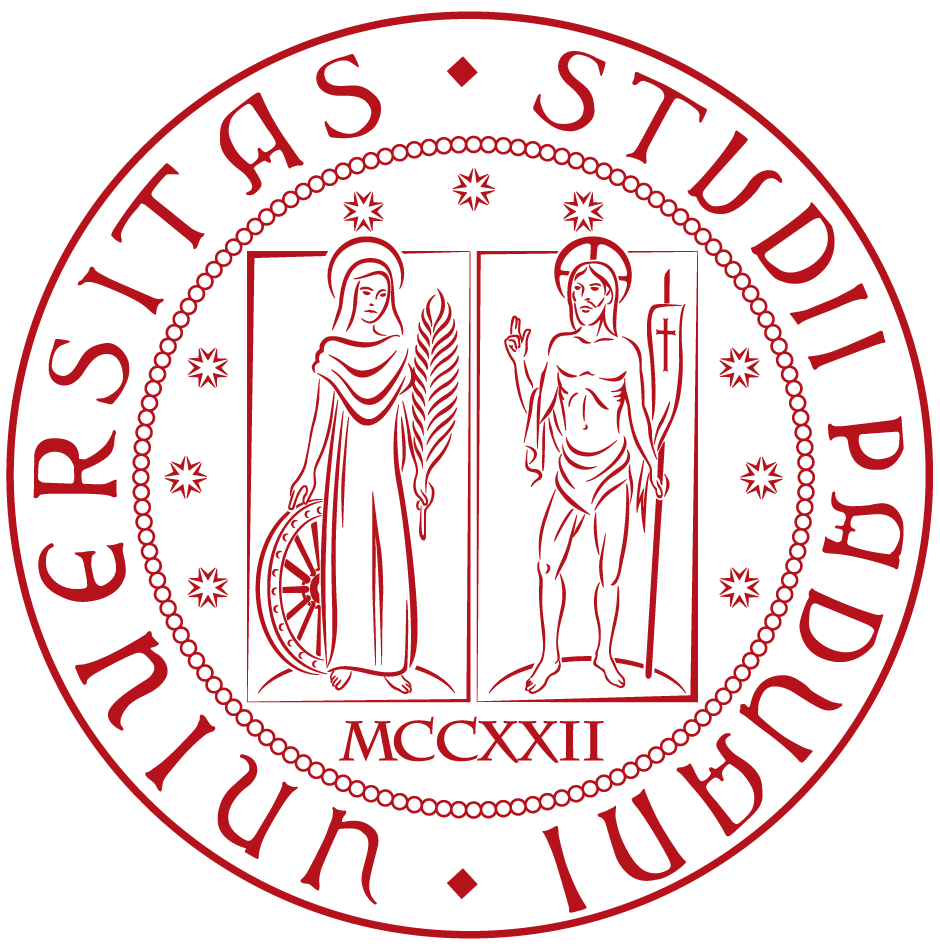 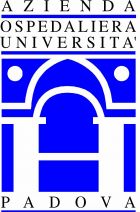 SLA
Paziente ambulatoriale
Neurologo
Pneumologo
Psicologo
Fisiatra
Foniatra
Paziente SLA
 e famiglia
Fisio-
terapista
Logopedista
Infermiere
Dietologo/
Dietista
ASSOCIAZIONI
Genetista
Rianimatore
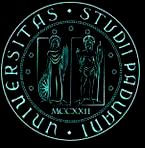 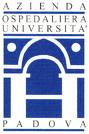 UNIVERSITA’ DEGLI STUDI
DI PADOVA
SLA
Paziente domiciliare
TERAPIE PALLIATIVE TERRITORIALI
Team multidisciplinare
territoriale
Centro
Riferimento SLA
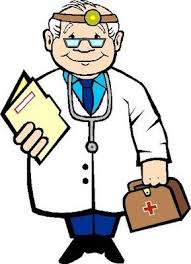 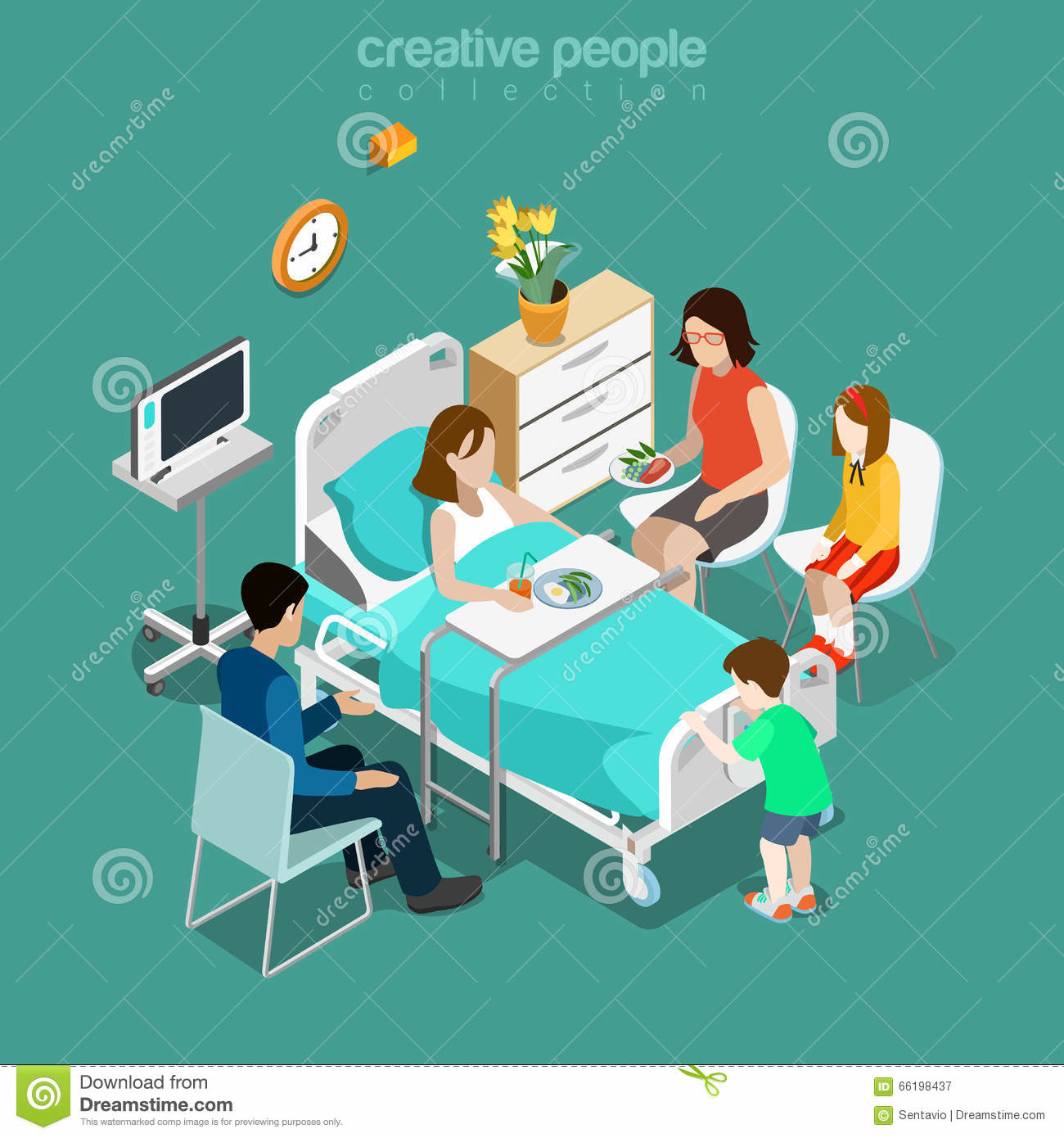 HOSPICE
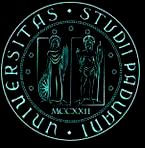 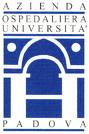 UNIVERSITA’ DEGLI STUDI
DI PADOVA
RINGRAZIAMENTI
Elena Pegoraro
Cinzia Bertolin
Giorgia Querin
Luca Bello
Claudio Semplicini
Ilaria Martinelli
Enza di Carlo
Irene Battel
Francesco Francini
Adriana Malena
Sonia Marcato
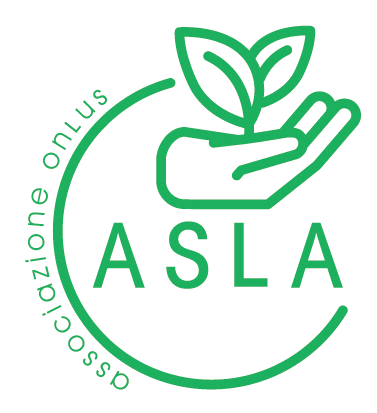 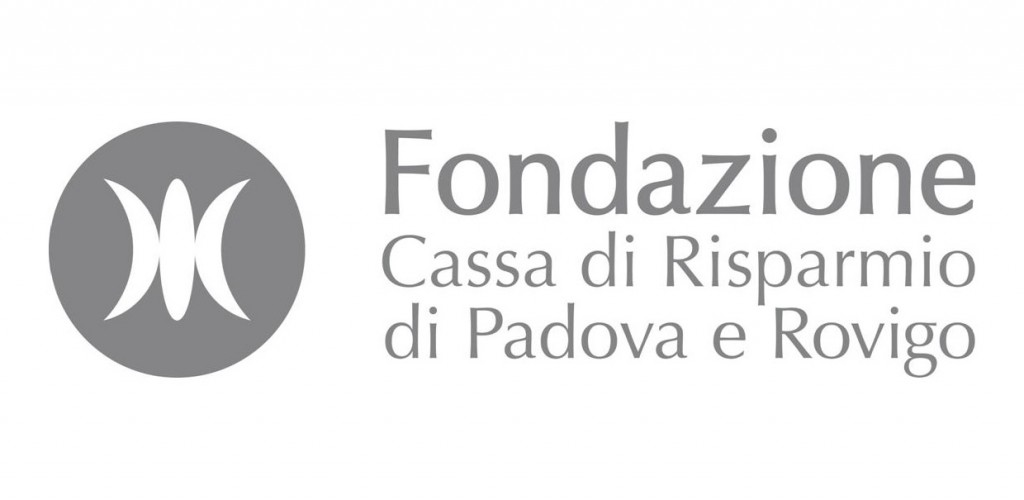